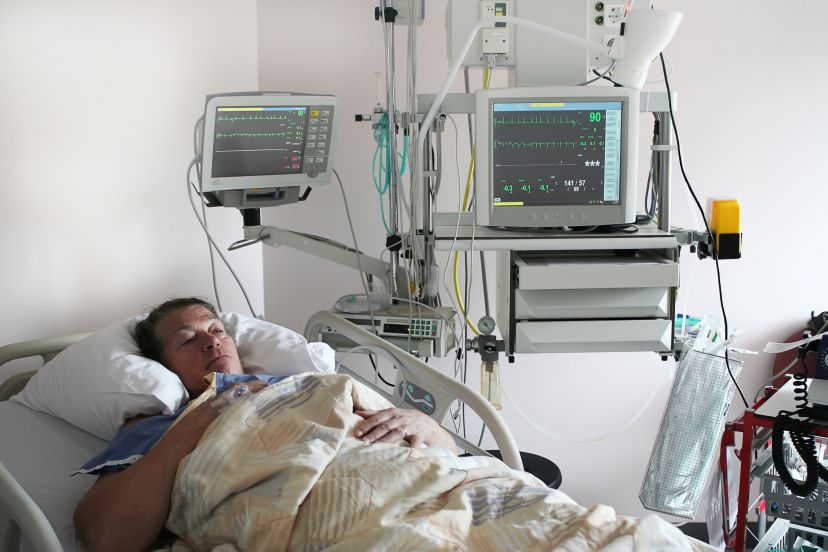 Разработка инновационного аппаратно-программного комплекса для выполнения функциональных медицинских тестов с последующей системой мониторинга на основе создаваемого регистра
Исполнитель: Токмачев Роман Евгеньевич
Научный руководитель: Зав. кафедрой клинической фармакологии, профессор, д.м.н. Батищева Галина Александровна
Зав. кафедрой факультетской терапии, профессор, д.м.н. Будневский А.В.
ХРОНИЧЕСКИЕ НЕИНФЕКЦИОННЫЕ ЗАБОЛЕВАНИЯ
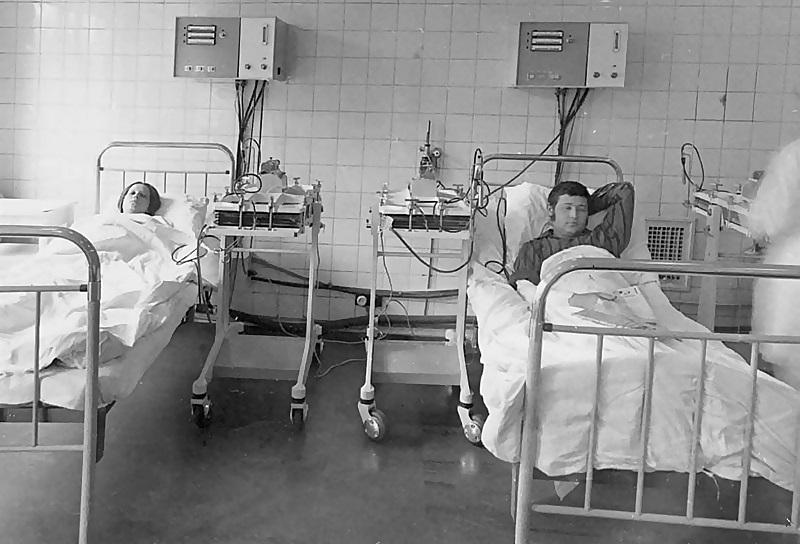 Самыми частыми из них являются:
Заболевания ССС
Заболевания бронхо-легочной системы
Смертность от этих заболеваний составляет более 27000000 человек за 2013 год
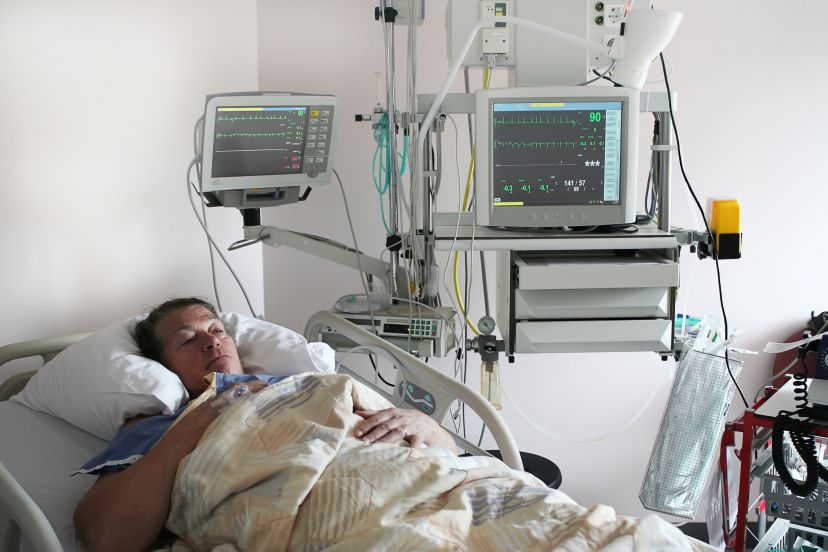 Сегодня существуют:
Отдельные функциональные тесты, аналогичного комплекса методик не существует. 
Цифровой шагомер «Электроника ШЭ-02М» (не имеет цифрового выхода данных, настраивается на длину шага пациента, которая вводится ЗАРАНЕЕ, ограниченность длины шага 5-95 см): в продаже нет.
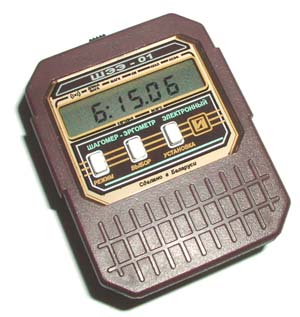 Японский шагомер Omron Walking style
не учитывается разность длины шага пациента,
 принимается в расчет сам факт поступательного движения пациента с акцентом на измерение израсходованных калорий), 
цена- 5000руб, 
в медицине не применяется.
Для обоих приборов, кроме того, необходима доработка программированием на 6-минутную дистанцию.
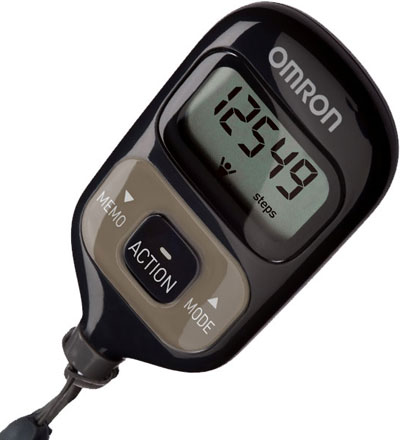 Тредмилл/велоэргометр
от 30000 рублей.
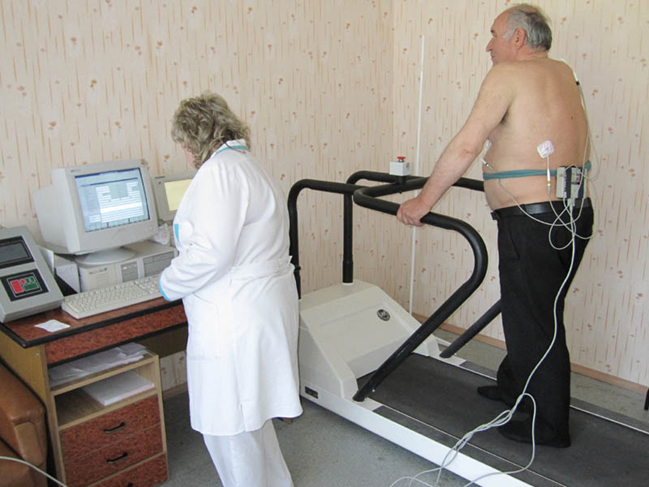 Новизна нашего продукта
Комплекс проводимых методик
Экономически выгоден
Удобство использования (малые габариты прибора, ручка персонально настраиваемая)
Экономия времени медицинского персонала
самостоятельно Разработанный инновационный 
аппаратно-программный комплекс
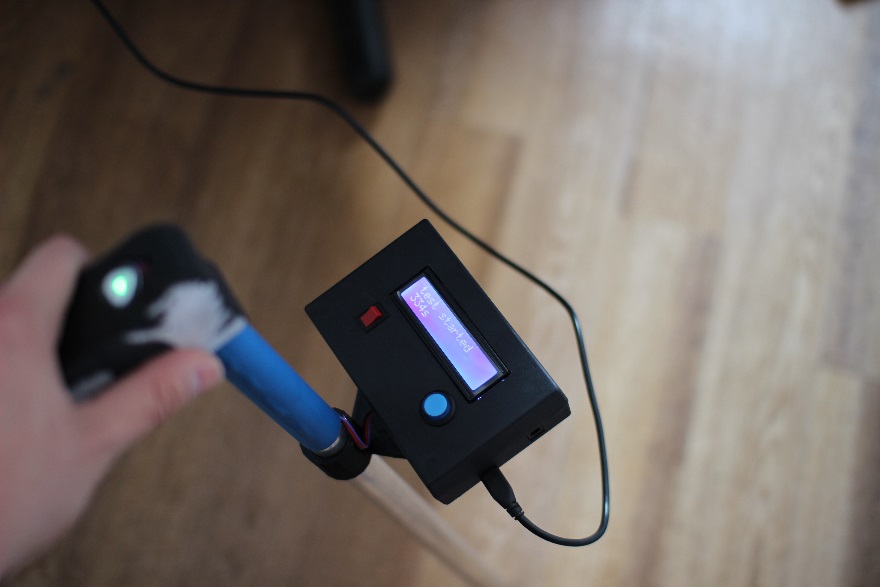 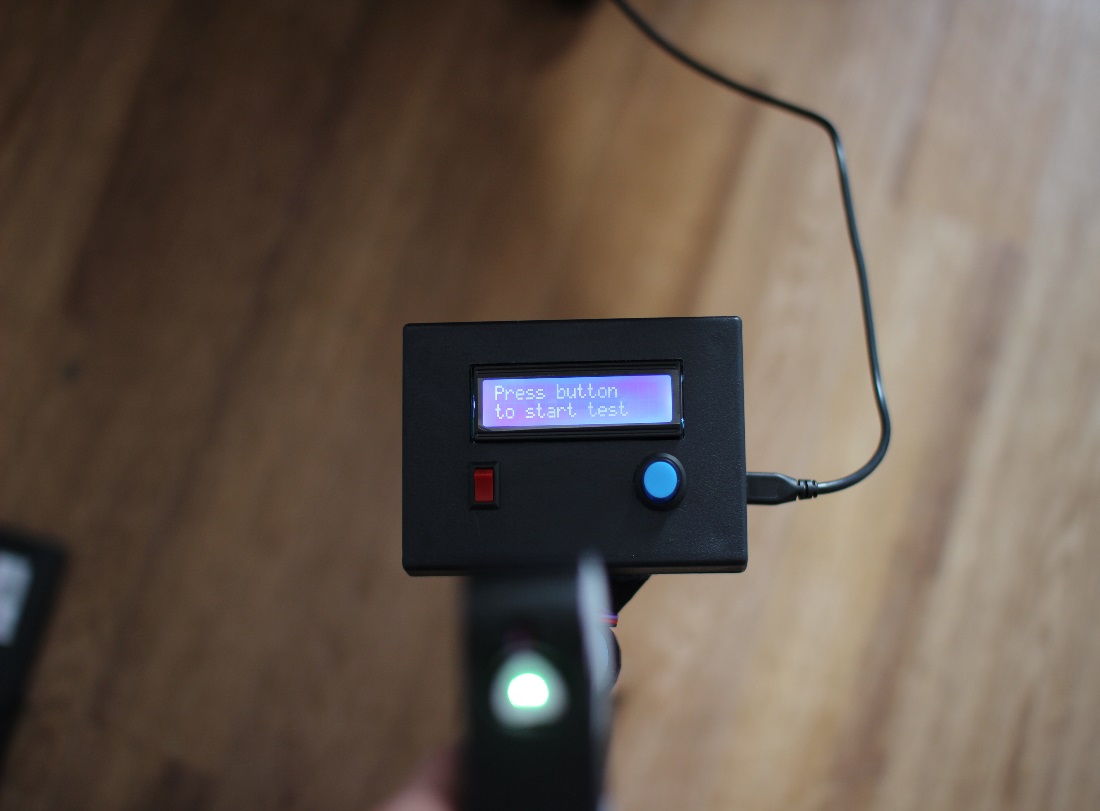 «Тест шестиминутной ходьбы»
Регистрация «ЭКГ»
«Миография»
«Пульсоксиметрия»
[Speaker Notes: В качестве альтеранативы мы предлагаем использовать апк]
Аппаратная часть
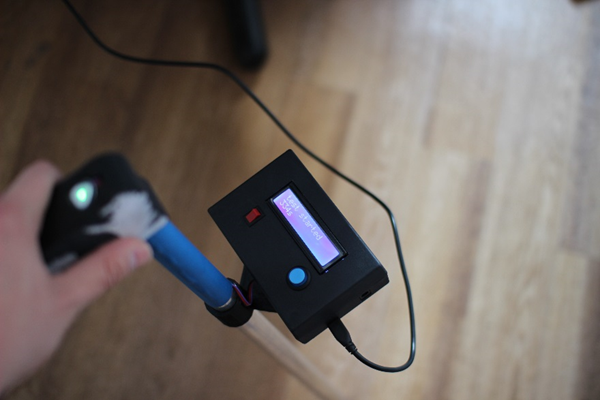 Биомедицинская информация записывается и хранится на SD flash карте. Запись информации о пульсе производится ИК сенсором pulsesensor обладающим возможностью самокалибровки. Данные о пройденном расстоянии и скорости рассчитываются исходя из активности датчика Холла.
[Speaker Notes: Пояснить что у нас уже имеется]
Календарный план
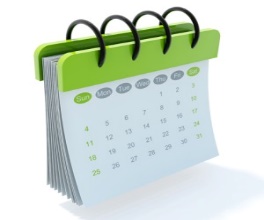 наш АПК используется:
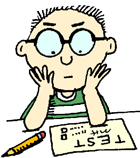 Тест 6-минутной ходьбы (точность измерения пройденного расстояния с помощью АПК до 1 см). 
Пульсоксиметрия (измерение ЧСС и оксигенации крови: точность сопоставима со стационарными пульсоксиметрами)
Миография (участие вспомогательной мускулутары в акте дыхания)- Аналог теста по Боргу: (сам тест дает не объективную,
 а субъективную информацию об одышке).
Регистрация ЭКГ.
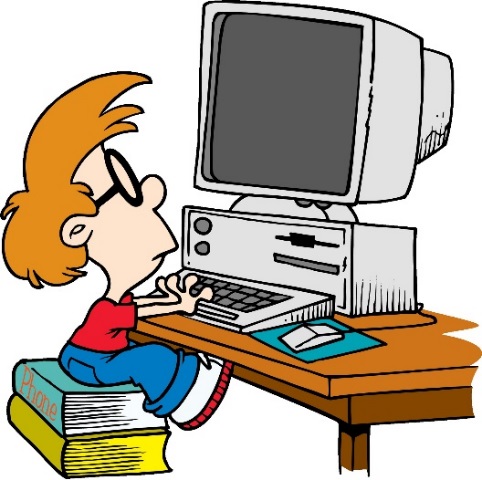 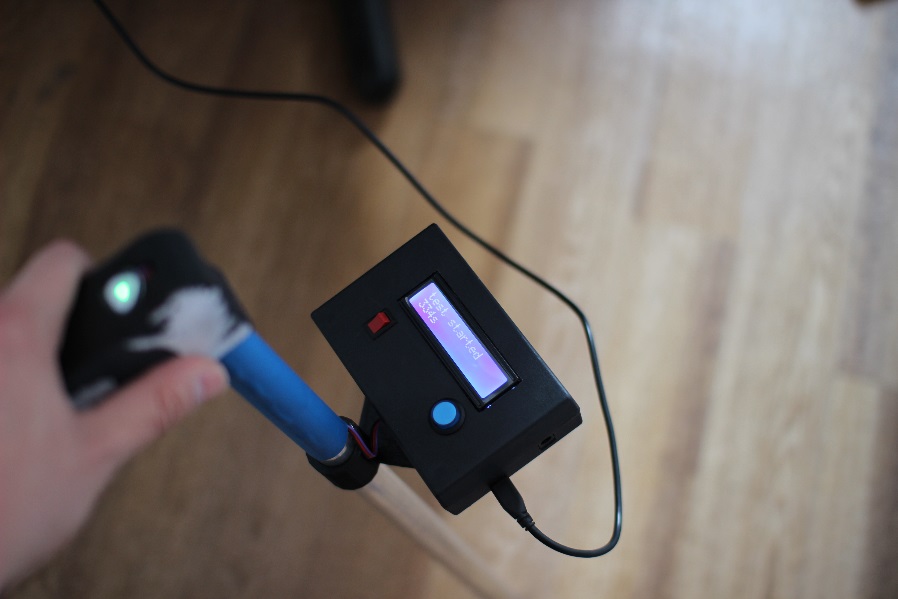 Создаваемый АПК и регистр потенциально будет использован
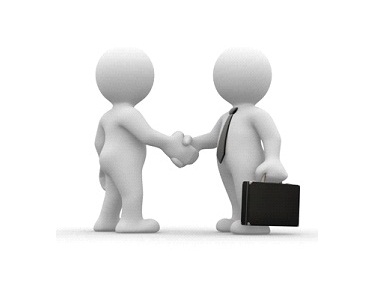 [Speaker Notes: Добавиьть цифры]
производитель
Технически АПК прост- тестовый экземпляр собран самостоятельно
Возможно, создание малого предприятия на базе университета
Использование мощностей имеющихся предприятий
В нашей продукции заинтересованны
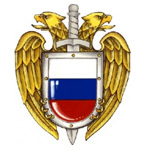 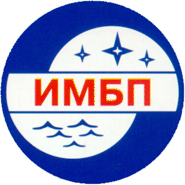 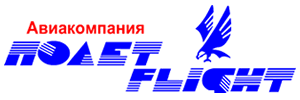 БСМП №1
Воронежский областной диагностический центр
Государственный научный центр РФ – Институт медико-биологических проблем РАН
Воронежский областной физкультурный диспансер
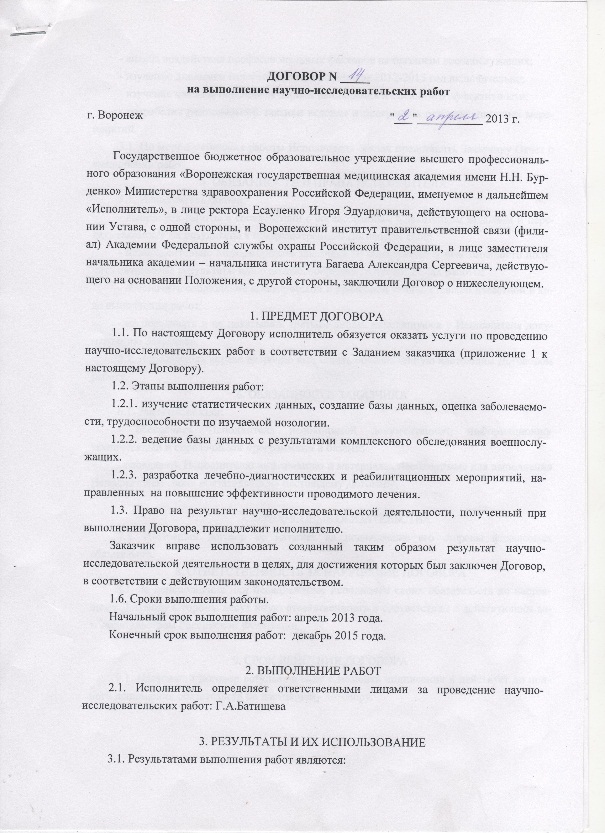 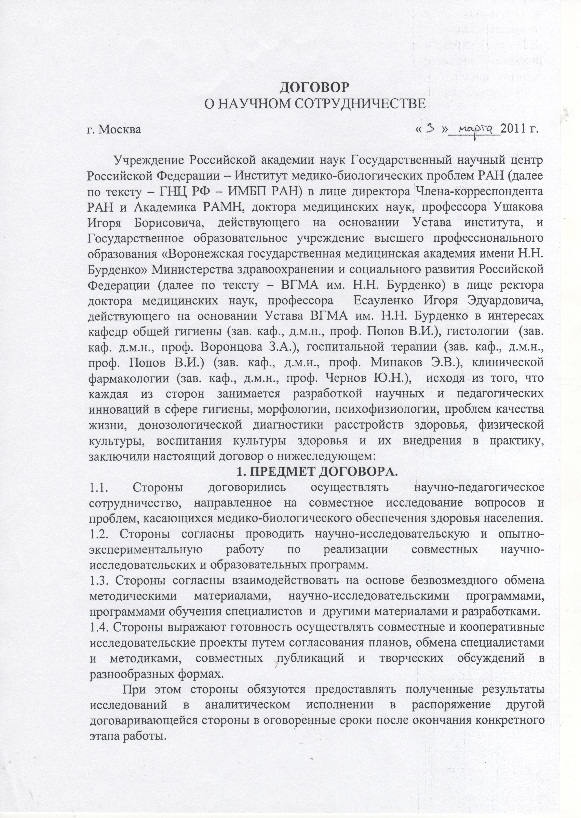 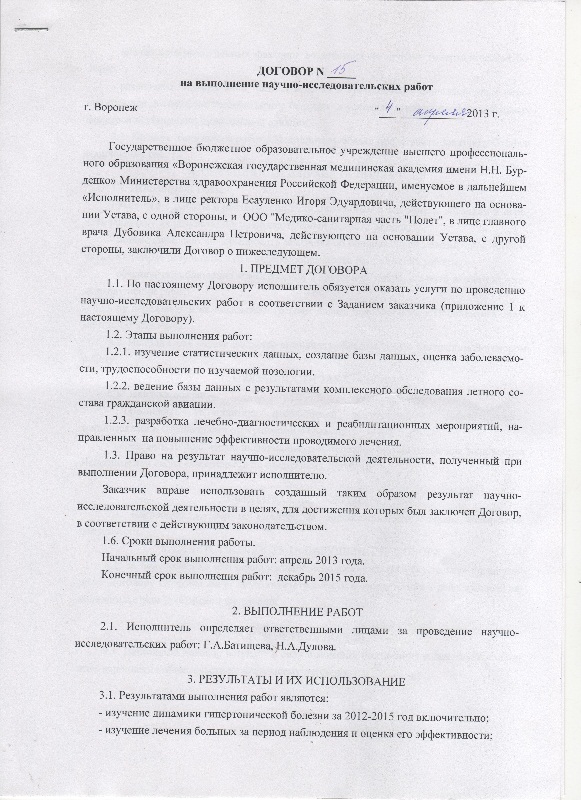 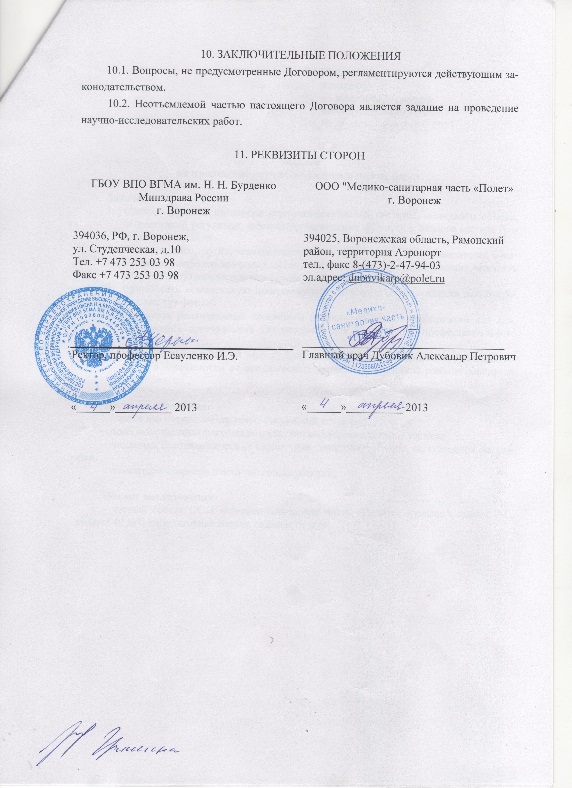 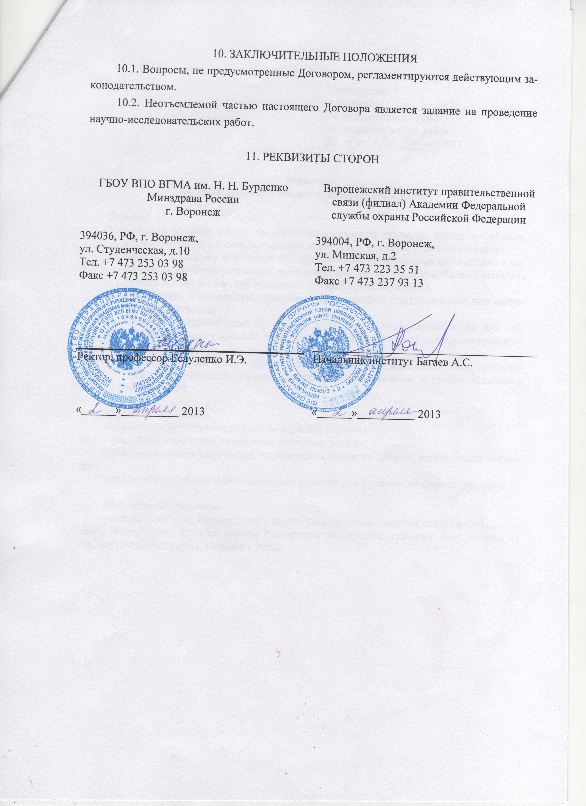 Линейка продуктов
Разработаны различные варианты комплектации АПК:
Для медицинских организаций 
Для использования в спортивных залах, фитнесс-центрах (измеряет количество потраченных калорий)
Для розничной торговли
Интеллектуальная собственность
Планируется получение патента на изобретение, на методику.

Планируется оформление свидетельства о регистрации программы для ЭВМ.
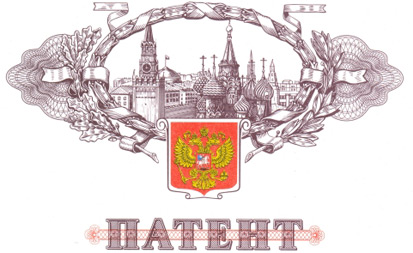 Окупаемость проекта
Планируется создание малого инновационного предприятия
При рыночной цене в 2000-8000  р.
И объемах продаж 300-500 приборов в год
Проект окупится в течении года
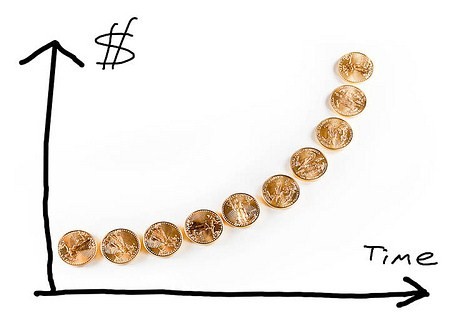 [Speaker Notes: При продажах таких то и цене такой то мы окупимся за столькото]
Возможные риски
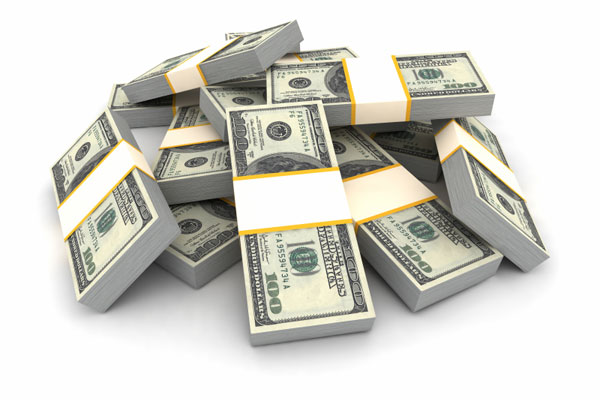 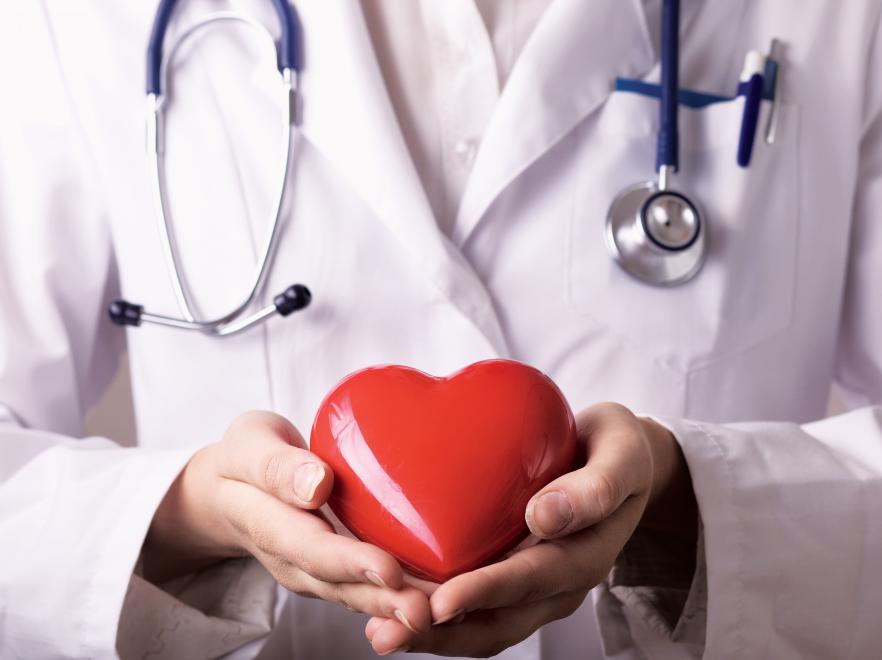 Спасибо за внимание!
Токмачев Р.Е.
E-mail: r-tokmachev@mail.ru
Тел:   8-900-300-30-13